PROGRAMES DE MOBILITAT 
CURS 2019-2020

   TRÀMITS ACADÈMICS i DOCUMENTACIÓ
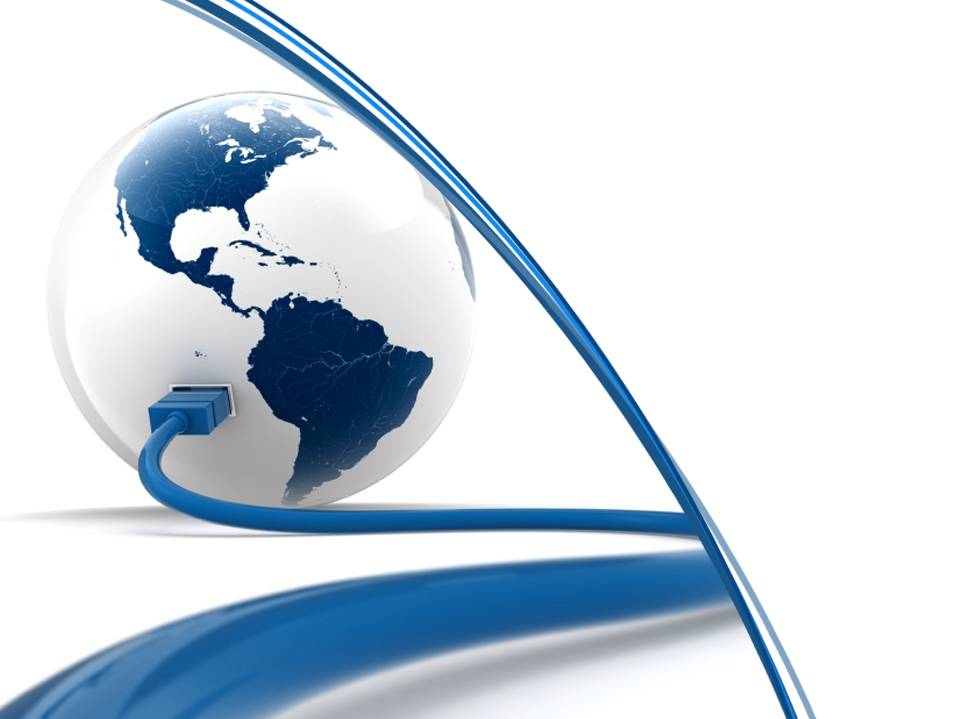 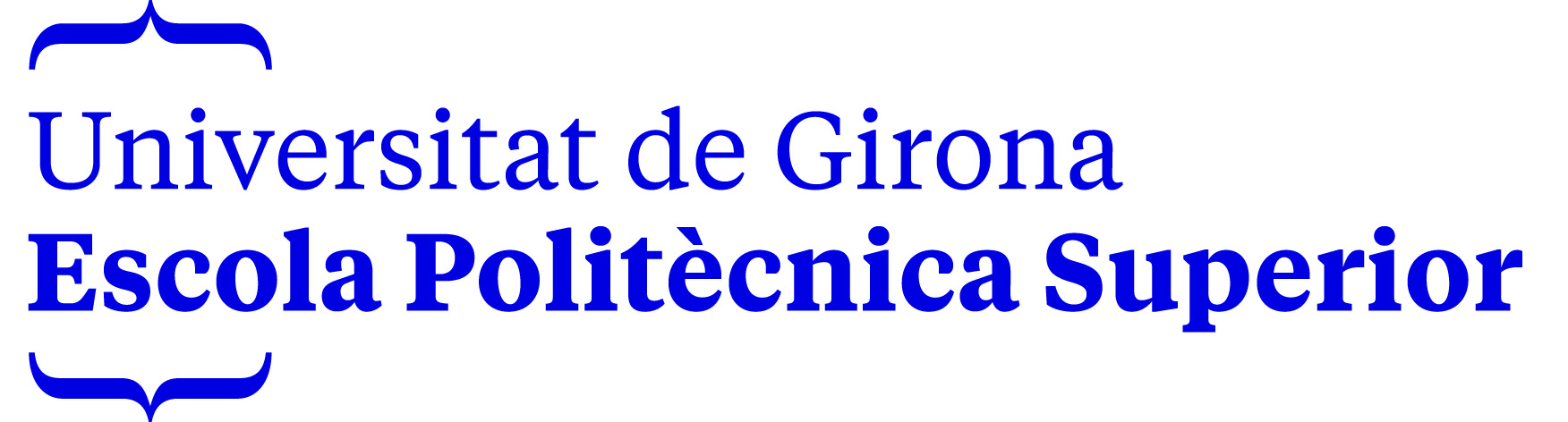 TRÀMITS AMB L’OFICINA DE RELACIONS EXTERIORS(Mobilitat ERASMUS+)
FINALITZADA L’ESTADA
ABANS DE MARXAR
DURANT L’ESTADA
Primera prova de nivell OLS (Online Linguistic Support)
Signatura Conveni de Subvenció
Recollida Certificat d’Estada
Entregar document “JUSTIFICANT D’INCORPORACIÓ” (primers 15 dies)
Primer pagament ajut: 70% import teòric
Segona prova de nivell OLS (Online Linguistic Support)
Certificat d’estada: presentar a l’ORE
Enquesta EU Survey
Darrer pagament ajut: 30% o recàlcul
TRÀMITS AMB L’OFICINA DE RELACIONS EXTERIORS-AJUTS I BEQUES
ERASMUS+ (18/19)
PROMETEU (18/19)
Ajut ERASMUS+:
Grup I: 300€/mes
Grup II: 250€/mes
Grup III: 200€/mes
Beneficiaris MECD 2018-2019: 200€/mes
MOBINT: 200€/mes màx. 6 mesos (curs 2018-2019)
ALTRES: ex. ajuntament
Beca Santander.Grado:
3000€ estades semestrals (descomptant assegurança)

MOBINT: 200€/mes màx. 6 mesos (curs 2017-2018)

ALTRES: ex. ajuntament
Tràmits Relacions Internacionals EPS
ERASMUS+
PROMETEU
Currículum vítae
Learning Agreement (extern i intern): mín. 15 ECTS/màx. 60 ECTS (per estudis de 240 ECTS)
Learning Agreement Changes (extern i intern)
Assegurança mobilitat internacional
Currículum vítae
Learning Agreement: mín. 15 ECTS/màx. 60 ECTS (per estudis de 240 ECTS)
Assegurança mobilitat internacional
Certificat d’estada
Tràmits Relacions Internacionals EPSTFG/TFM
ERASMUS+ i PROMETEU
Full de seguiment del projecte: Fer arribar en un termini màxim d’un mes des de la incorporació a la universitat de destí.
Portada de la memòria i projecte: penjar-lo a l’aplicatiu: https://eps.udg.edu/entrega-tf/
Imprès d’autorització pel dipòsit digital: entregar original a EPS
Tràmits relacionats amb la Institució receptora
ERASMUS+ i PROMETEU
Application form
Currículum vítae
Acord d’estudis propi
Sol.licitud allotjament
Assegurança mèdica
Altres
LEARNING AGREEMENT
ERASMUS+ i PROMETEU
Seleccionar les assignatures que es volen cursar a la universitat de destí (mirar al seu web)
Seleccionar les assignatures que es volen convalidar a la UdG (programa d’assignatura similar)
Estades d’un semestre: mínim 15 ECTS
Estades anuals: mínim 30 ECTS
Juliol: incloure a la matrícula UdG les assignatures seleccionades en el programa de mobilitat
Assignatures suspeses o no presentades: cal tornar-se a matricular però no es poden cursar dins el programa de Mobilitat (amb excepcions prèvia conformitat del coordinador/coordinadora).
Terminis per fer arribar el Learning Agreement a la secció de mobilitat internacional-EPS
Mobilitat primer semestre o anual
Mobilitat segon semestre
31 d’octubre de 2019
14 de juny de 2019
PROGRAMES DE MOBILITAT CURS 2019-2020   TRÀMITS ACADÈMICS i DOCUMENTACIÓ
Secció de Mobilitat Internacional
Anna Critg i Alsina
relinter@eps.udg.edu
Tlf: 972.41.84.20